Tập đọc
Voi nhà
Theo Nguyễn Trần Bé
Tập đọc
Voi nhà
Theo Nguyễn Trần Bé
Luyện đọc
Tìm hiểu bài
- khựng lại
- khựng lại
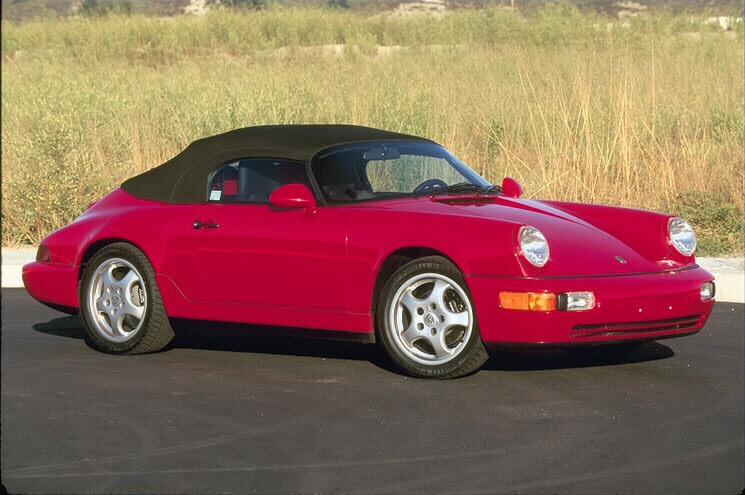 - vũng lầy
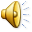 Tập đọc
Voi nhà
Theo Nguyễn Trần Bé
Tứ rú ga mấy lần nhưng xe không nhúch nhích.  Hai bánh trước 
đã vục xuống vũng lầy.  Chúng tôi đành ngồi thu lu trong xe, 
chịu rét qua đêm.
Tập đọc
Voi nhà
Theo Nguyễn Trần Bé
Luyện đọc
Tìm hiểu bài
- khựng lại
- khựng lại
- vũng lầy
- Lừng lừng
- Lừng lừng
?
Tập đọc
Voi nhà
Theo Nguyễn Trần Bé
Hãy chọn câu văn ở cột A nối với giọng đọc ở cột B sao cho phù hợp.
A
B
- Thế này thì hết cách rồi!
- Giọng hốt hoảng.
- Chạy đi! voi rừng đấy!
- Giọng thất vọng.
- Không được bắn!
- Giọng gấp gáp, lo sợ.
- Nó đập tan xe mất. Phải bắn thôi!
- Giọng dứt khoát,ra lệnh
Tập đọc
Voi nhà
Theo Nguyễn Trần Bé
Luyện đọc
Tìm hiểu bài
- khựng lại
- khựng lại
- vũng lầy
- Lừng lừng
- Quặp
- Huơ
- Lừng lừng
Tập đọc
Voi nhà
Theo Nguyễn Trần Bé
Nhưng kìa, con voi quặp chặt vòi vào đầu xe và co mình lôi mạnh 
chiếc xe qua vũng lầy.  Lôi xong, nó huơ vòi về phía lùm cây rồi 
lững thững đi theo hướng bản Tun.
Tập đọc
Voi nhà
Theo Nguyễn Trần Bé
Luyện đọc
Tìm hiểu bài
- khựng lại
- khựng lại
- rú ga
- vũng lầy
- vục ( xuống vũng)
- lừng lừng
- thu lu
- quặp
- huơ
- Lừng lừng
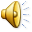 Tập đọc
Voi nhà
Theo Nguyễn Trần Bé
Luyện đọc
Tìm hiểu bài
- khựng lại
- khựng lại
- rú ga
- vũng lầy
- vục ( xuống vũng)
- lừng lừng
- thu lu
- quặp
- huơ
- Lừng lừng
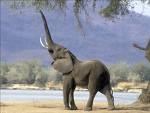 Tập đọc
Voi nhà
Theo Nguyễn Trần Bé
Luyện đọc
Tìm hiểu bài
- khựng lại
- khựng lại
- rú ga
- vũng lầy
- vục ( xuống vũng)
- lừng lừng
- thu lu
- quặp
- huơ
- Lừng lừng
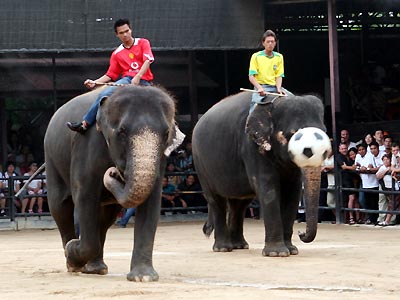 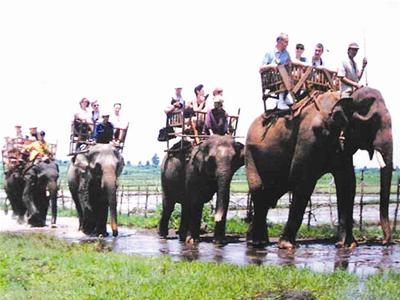 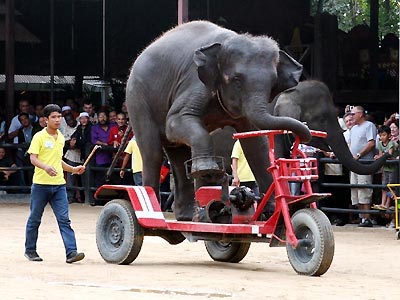 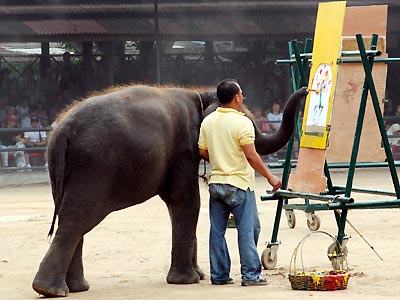 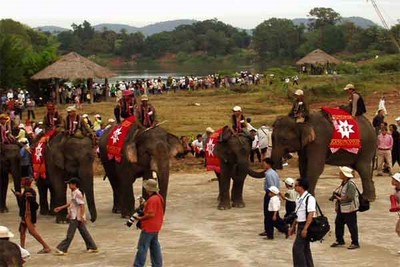 Tập đọc
Voi nhà
Theo Nguyễn Trần Bé
Luyện đọc
Tìm hiểu bài
- khựng lại
- khựng lại
- rú ga
- vũng lầy
- vục ( xuống vũng)
- lừng lừng
- thu lu
- quặp
- huơ
- Lừng lừng